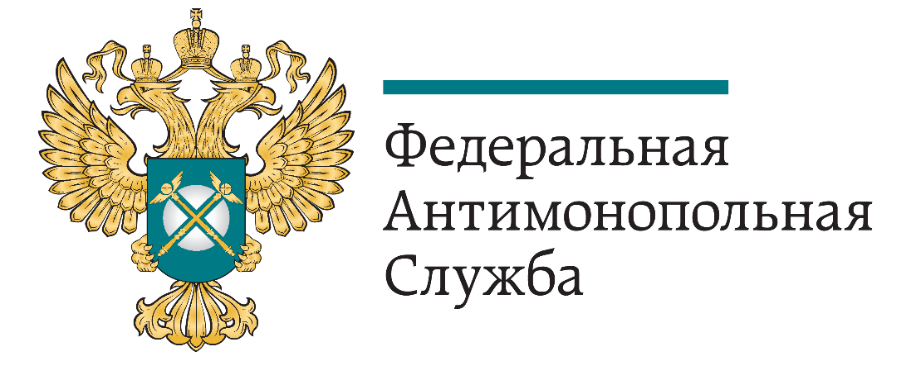 ПРАКТИЧЕСКИЕ ВОПРОСЫ ВНЕДРЕНИЯ АНТИМОНОПОЛЬНОГО КОМПЛАЕНСА В ОРГАНАХ ИСПОЛНИТЕЛЬНОЙ ВЛАСТИ
Мягких Юлия Владимировна
Начальник отдела Управления Федеральной 
антимонопольной службы по Республике Мордовия
2023 год
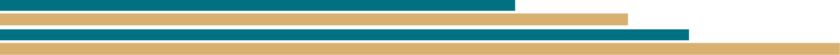 1
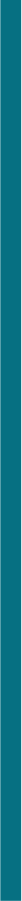 Вопросы развития конкуренции – неотъемлемая часть государственной экономической политики
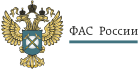 В соответствии с Указом Президента Российской Федерацииот 21.12.2017 № 618 «Об основных направлениях государственной политики по развитию конкуренции» (далее – Указ № 618) активное содействие развитию конкуренции признано приоритетным направлением деятельности, в том числе исполнительных органов государственной власти субъектов Российской Федерации, а также органов местного самоуправления.
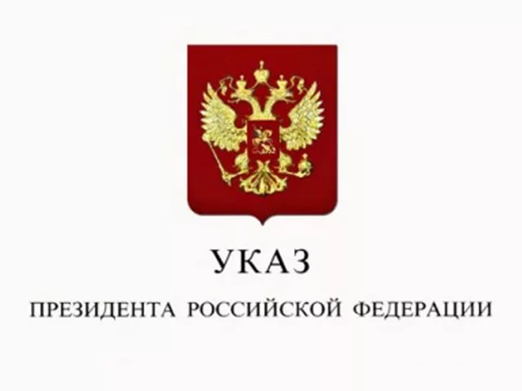 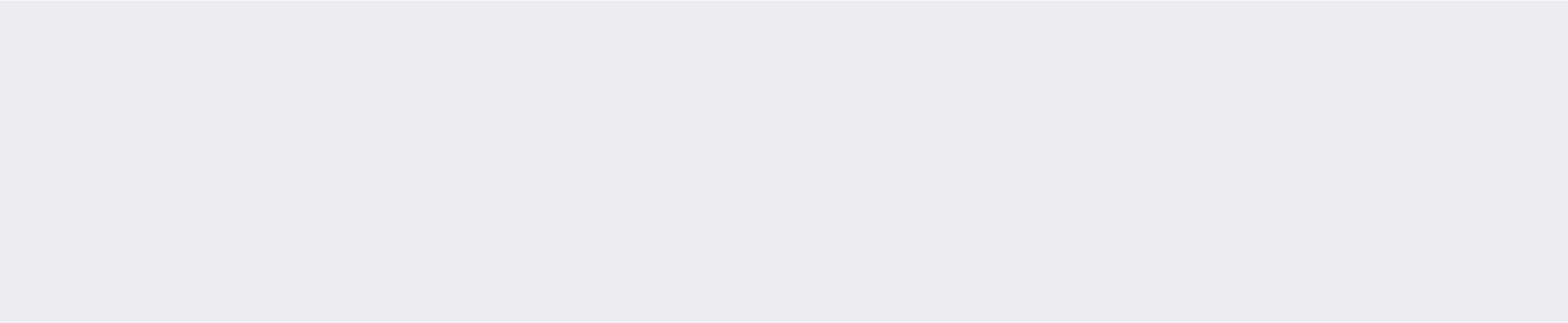 В рамках реализации Указа № 618 распоряжением Правительства Российской Федерацииот 02.09.2021 № 2424-р утвержден Национальный план («дорожная карта») развития конкуренции Российской Федерации на 2021–2025 годы, которым определены ключевые задачи на пятилетний период и ожидаемые результаты развития конкуренции в различных отраслях российской экономики, а также мероприятия по их достижению.
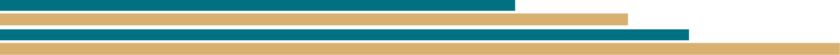 2
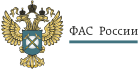 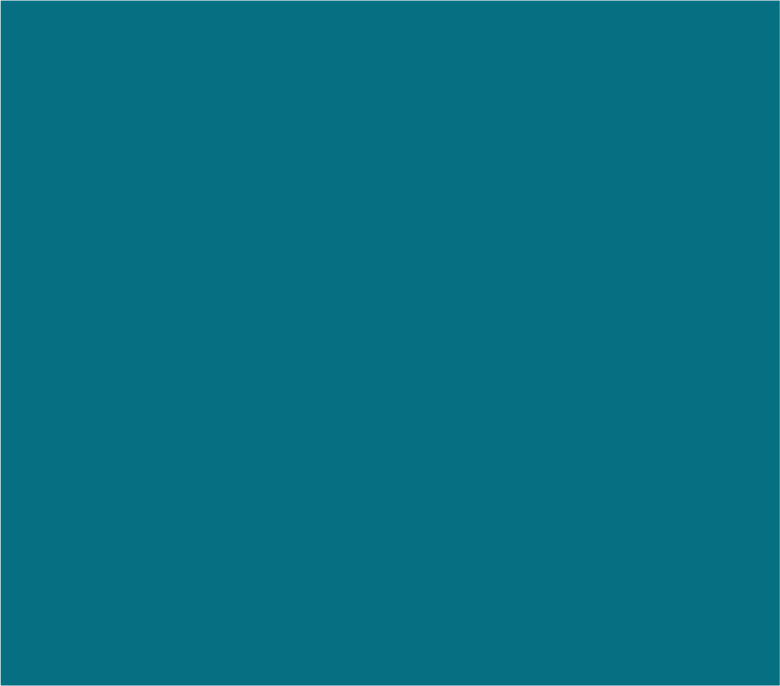 Сокращение количества дел в отношении органов власти
Отмечается положительная динамика количества антимонопольных дел (сокращение почти в 2 раза относительно 2018 года), в том числе в отношении органов власти за счет активного применения новых правовых институтов – предупреждений и предостережений, а также внедрения антимонопольного комплаенса.
3
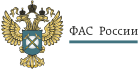 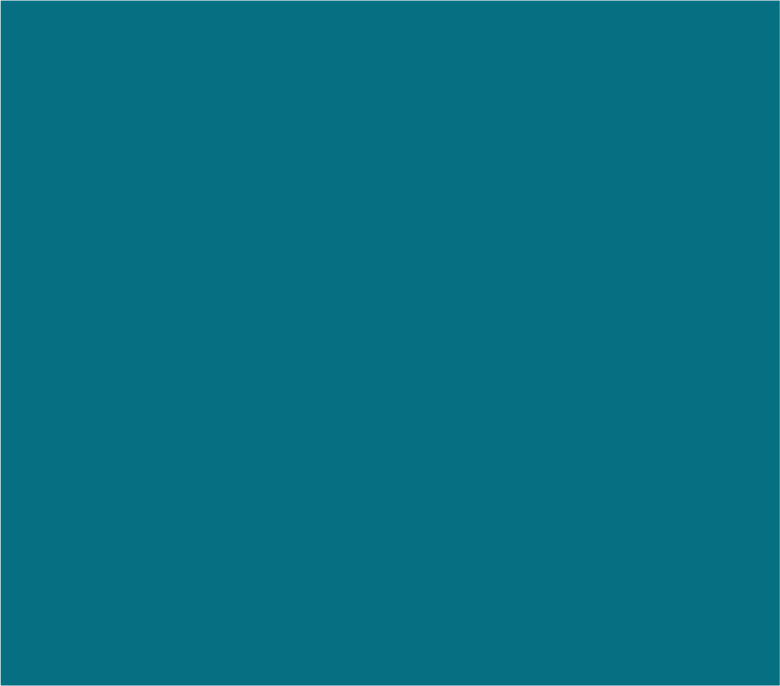 ПОНЯТИЕ АНТИМОНОПОЛЬНОГО КОМПЛАЕНСА
Антимонопольный комплаенс - система внутреннего обеспечения соответствия требованиям антимонопольного законодательства. 

Совокупность правовых и организационных мер, предусмотренных внутренним актом (актами) органа власти или местного самоуправления, которые распространяются на такой орган власти или местного самоуправления и (или) его подведомственные организации, и направленны на соблюдение ими требований антимонопольного законодательства и предупреждение его нарушения.
4
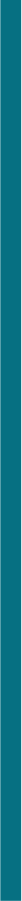 Методическая основа антимонопольного комплаенса в органах исполнительной власти
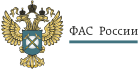 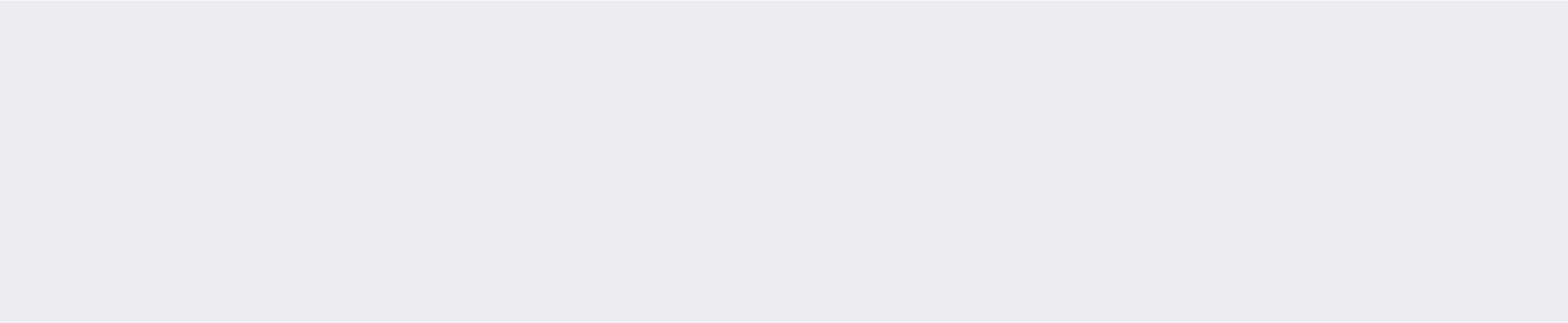 Основные положения, связанные с организацией антимонопольного комплаенса федеральными органами власти, изложены в Распоряжении Правительства Российской Федерации от 18 октября 2018 г. N 2258-р, которым утверждены Методические рекомендации по созданию и организации федеральными органами исполнительной власти системы внутреннего обеспечения соответствия требованиям антимонопольного законодательства, которые рекомендованы к использованию также органам исполнительной власти субъектов Российской Федерации
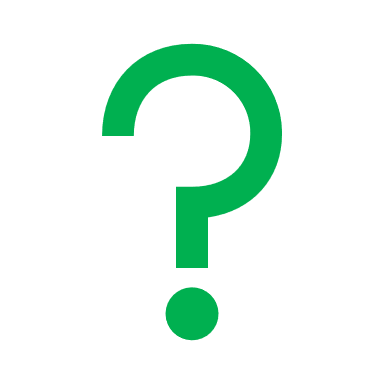 Как правило, при формировании своей системы антимонопольного комплаенса
       хозяйствующие субъекты внимательно изучают практику формирования антимонопольного комплаенса в органах власти и местного самоуправления.
Опыт внедрения, терминологию можно также почерпнуть из Приказа ФАС России от 27 ноября
        2018 г. № 1646/18 «О системе внутреннего обеспечения соответствия требованиям антимонопольного законодательства в ФАС России (антимонопольном комплаенсе)».
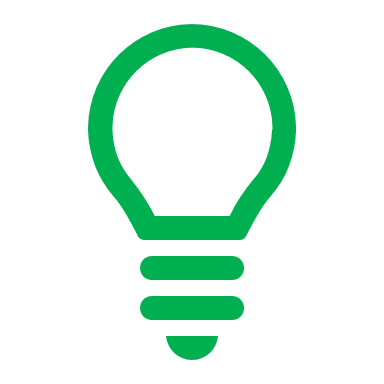 5
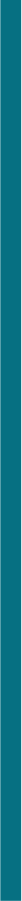 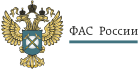 Риск характеризует ситуацию, когда наступление неизвестных событий достаточно вероятно и может быть оценено количественно. Неопределенность же характеризует ситуацию, когда вероятность наступления таких событий заранее оценить невозможно.

Основная задача руководителя - «предугадать» возможные предпосылки неопределенности, которые и являются источниками возникновения рисковых ситуаций, найти возможные пути преодоления случайностей и противодействовать их проявлению.
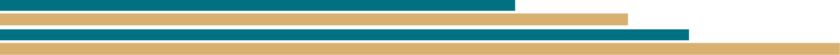 6
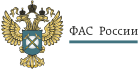 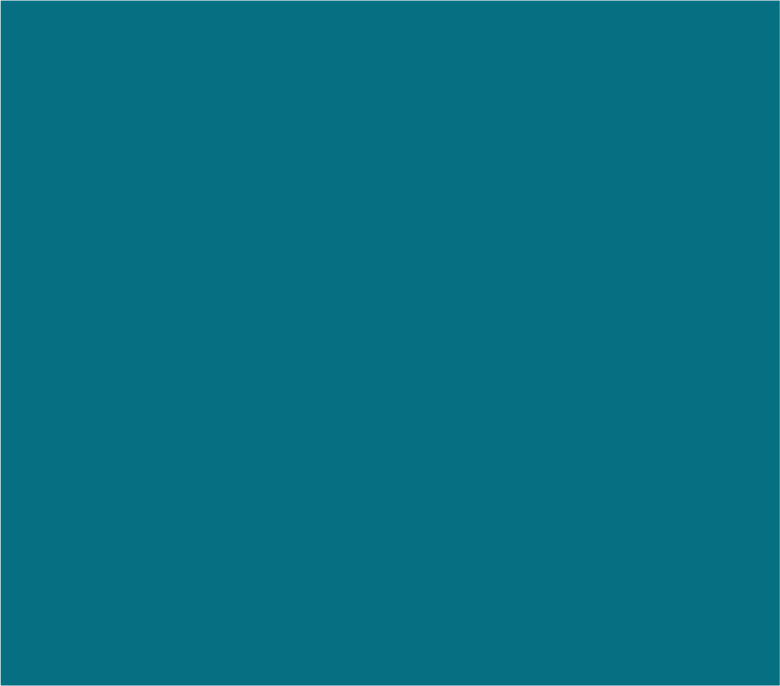 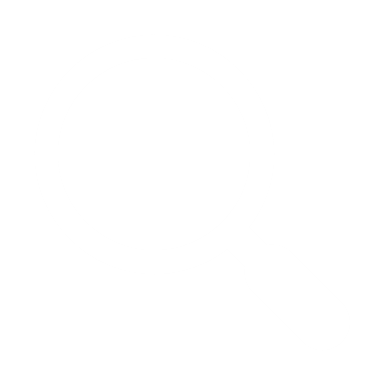 ИТОЧНИКИ ИНФОРМАЦИИ ДЛЯ ВЫЯВЛЕНИЯ РИСКОВ
Анализ нарушений антимонопольного законодательства за предыдущие 3 года.

Мониторинг и анализ практики применения антимонопольного законодательства: 
 - БАЗА РЕШЕНИЙ ФАС РОССИИ: https://br.fas.gov.ru/  
 - БЕЛЫЕ И ЧЕРНЫЕ КНИГИ: https://fas.gov.ru/pages/vazhnaya-i nformacziya/otkryitoe-vedomstvo/belaya-i-chernaya-knigi.html   
 - РАЗЪЯСНЕНИЯ ПРЕЗИДИУМА ФАС РОССИИ 
-  ВИДЕО ОБЗОРЫ СУДЕБНЫХ ПРАКТИК ФАС РОССИИ.

Обучение и размещение обновлений.
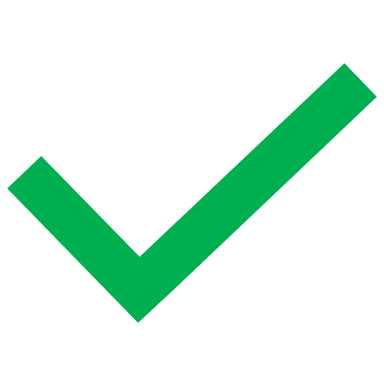 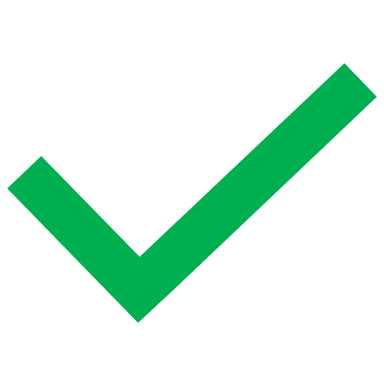 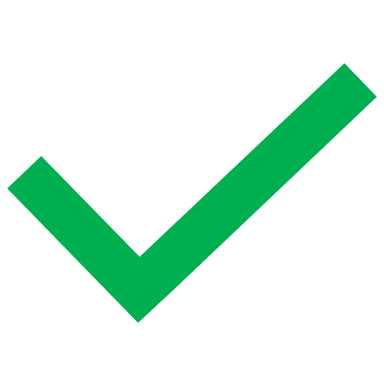 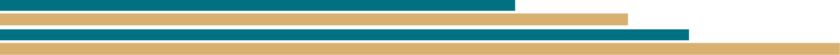 7
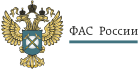 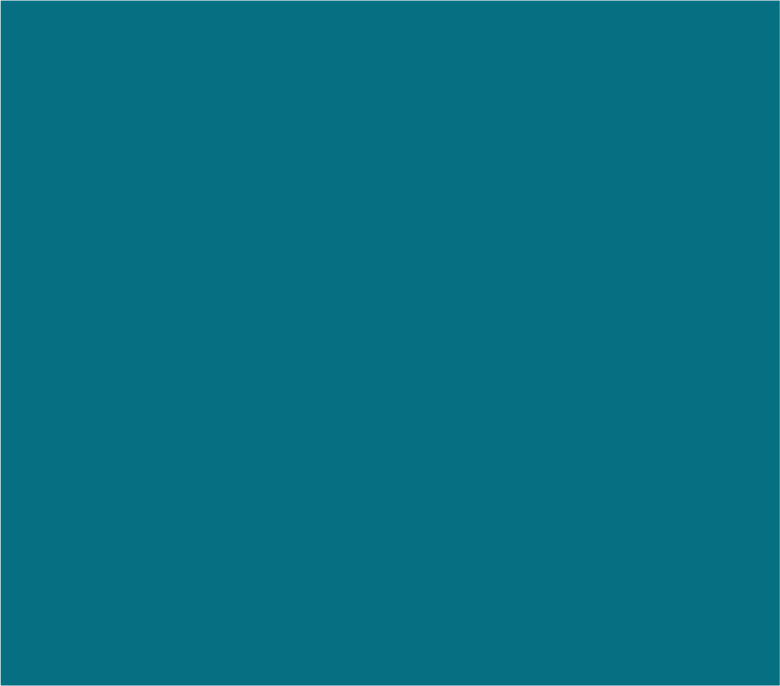 Типовые нарушения, включенные в «черную книгу»
В этом году в «черную книгу» включены примеры нарушений по статьям 15, 16 и 17 Закона о защите конкуренции, в том числе:
1. Создание преимущественных и (или) дискриминационных условий осуществления деятельности хозяйствующими субъектами на товарном рынке;
2. Ограничение конкуренции путем нарушения конкурсных принципов при размещении заказов на закупку товаров (выполнение работ, оказание услуг);
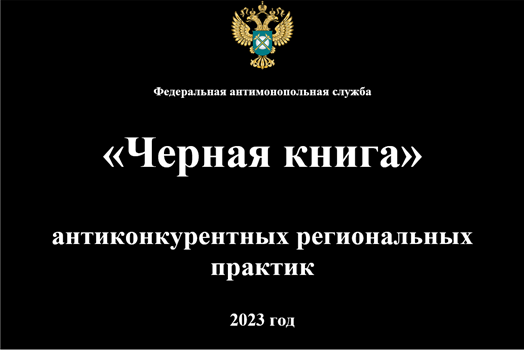 3. Наделение хозяйствующего субъекта функциями и (или) правами органа власти, совмещение функций органа власти и функций хозяйствующих субъектов;
4. Необоснованное препятствование осуществлению предпринимательской деятельности. Ограничение доступа на рынок.
На долю 1 и 4 пунктов приходится более 80% общего количества примеров «черной книги».
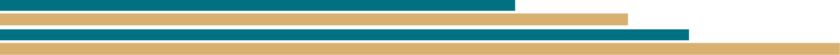 8
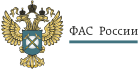 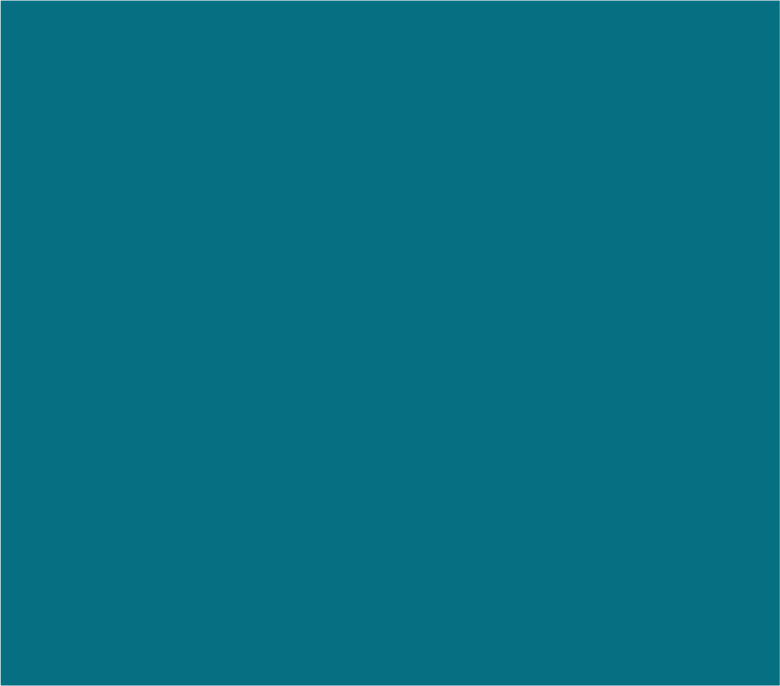 Рынки, на которых наиболее распространены нарушения
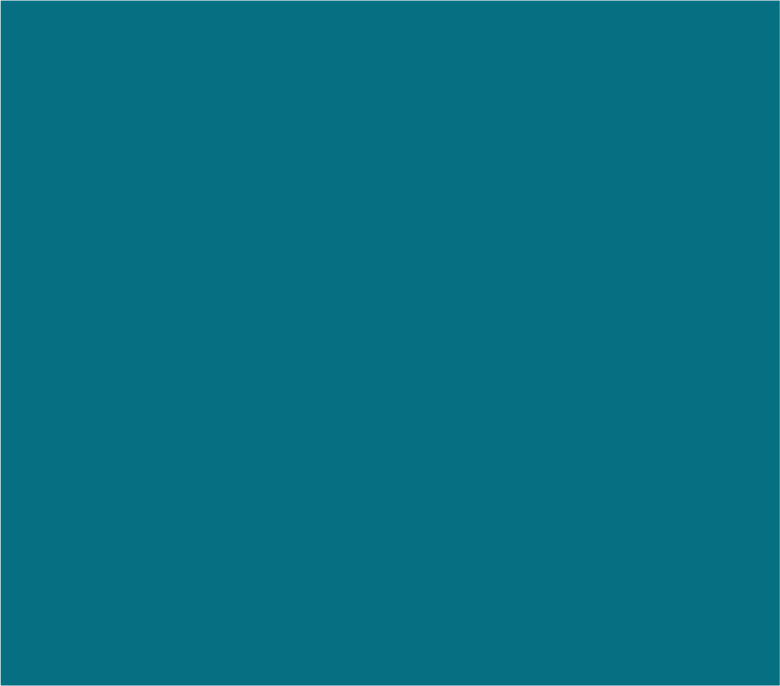 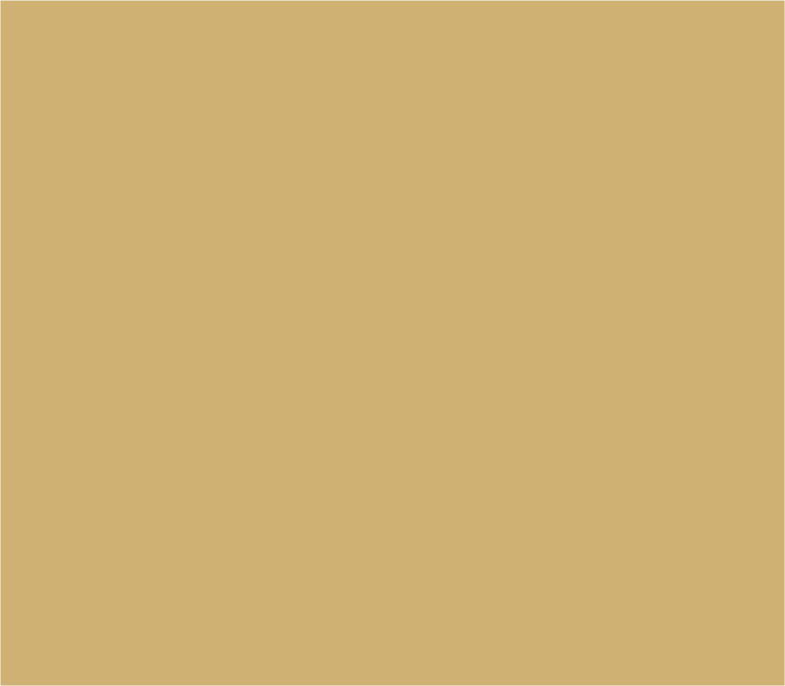 «Традиционные» рынки:
ритуальных услуг
муниципального имущества
услуг по удовлетворению муниципальных нужд
услуг пассажирских перевозок автомобильным транспортом
рекламных услуг
строительных услуг
услуг торговли
Новые рынки:
экспорта угля (Республика Тыва)
ИТ-услуг (Красноярский край)
услуг хранения и доставки лекарственных препаратов, медицинских изделий, специализированных продуктов лечебного питания (Магаданская область)
информационных ресурсов в сфере строительства (Томская область)
услуг догазификации (Омская область)
услуг технического обслуживания газового оборудования (Смоленская область).
9
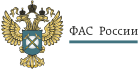 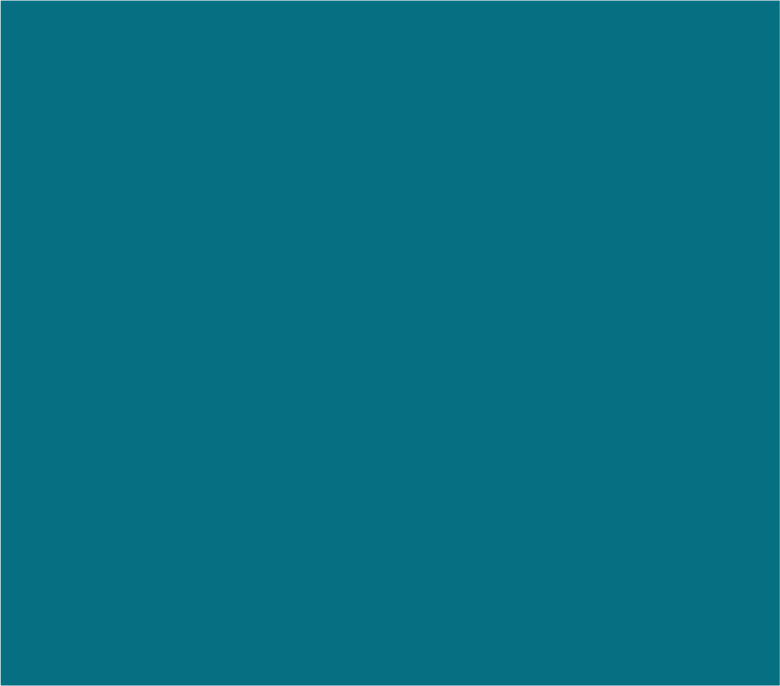 Пример, включенный в «черную книгу»
Верховный Суд Российской Федерации поддержал позицию антимонопольного органа
Комитет дорожного хозяйства г. Челябинска, являясь заказчиком, допустил искусственное дробление закупки путем заключения 12 муниципальных контрактов на выполнение однотипных работ по посадке деревьев с целью ухода от проведения конкурентных процедур. Обоснование цен контрактов происходило после их заключения.
Подрядчики вели свою деятельность не самостоятельно, изначально распределили между собой участки для посадки деревьев. Один из предпринимателей в дальнейшем осуществлял исполнение контрактов от имени иных участников соглашения, а также координировал их действия.
Материалы, указывающие на наличие признаков антиконкурентного соглашения между Комитетом, индивидуальными предпринимателями и юридическими лицами представлены в Челябинское УФАС России из УЭБиПК ГУ МВД России по Челябинской области.
Принято решение о наличии нарушения пункта 4 статьи 16 Закона о защите конкуренции. Предписание не выдавалось, поскольку контракты были исполнены.
Решение обжаловано. Судами трех инстанций и Верховным Судом Российской Федерации решение антимонопольного органа признано законным.
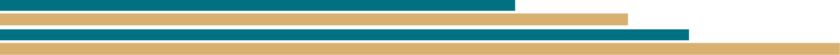 10
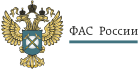 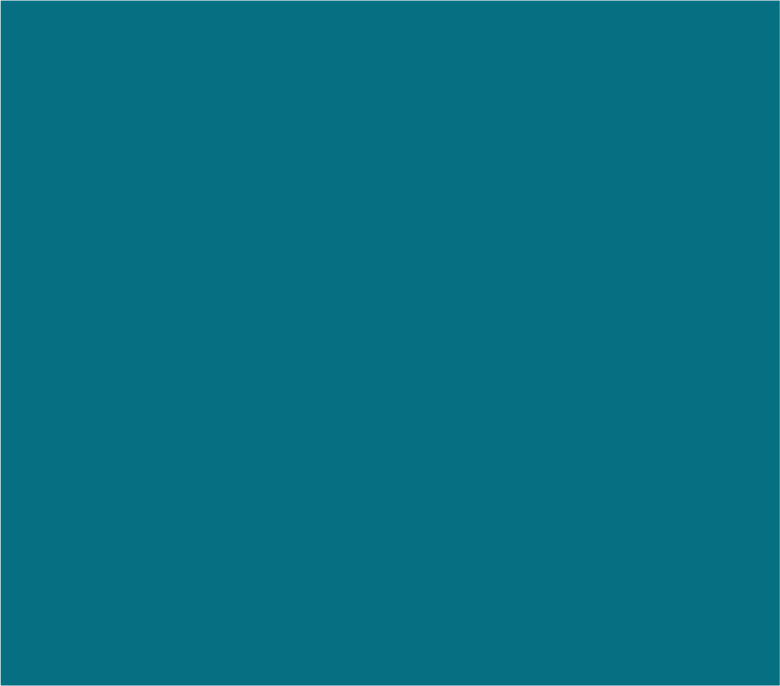 Пример, включенный в «черную книгу»
Верховный Суд Российской Федерации поддержал позицию антимонопольного органа
Должностные лица Министерства транспорта Ростовской области, Администрации г. Ростова-на-Дону, АО «Ростовавтомост» заключили устное соглашение, направленное на ограничение конкуренции и создание преимущественных условий для конкретного участника электронного аукциона на право заключения договора на реконструкцию путепровода через железнодорожные пути в г. Ростов-на-Дону (далее – Соглашение).
Во исполнение Соглашения в аукционную документацию вносились изменения (в том числе после окончания срока подачи заявок) в части графика строительно-монтажных работ, условий оплаты, размера аванса, обеспечения исполнения контракта, требований к привлечению субподрядчиков, что привело к устранению конкуренции, о чем свидетельствовало отсутствие иных заявок на участие в аукционе.
Ростовское УФАС России приняло решение о наличии нарушения пункта 4 статьи 16 Закона о защите конкуренции. В связи с заключением контракта предписание не выдавалось.
Арбитражные суды трех инстанций признали решение антимонопольного органа законным.
Определением Верховного Суда Российской Федерации в передаче кассационных жалоб на рассмотрение в Судебную коллегию по экономическим спорам Верховного Суда Российской Федерации отказано.
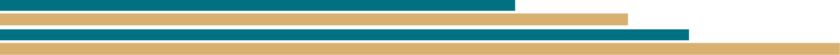 11
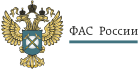 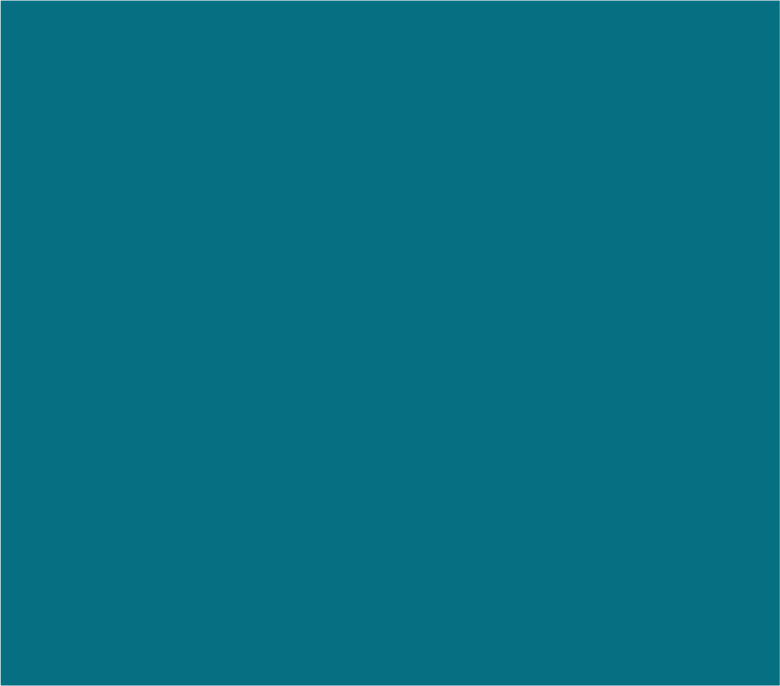 Примеры, включенные в «черную книгу»
(новый рынок – рынок услуг по догазификации)
Министерство энергетики и жилищно-коммунального комплекса Омской области не включало в Региональную программу газификации законодательно установленный срок (7 рабочих дней) предложения газораспределительной организации (ГРО) об изменении программы газификации в целях осуществления подключения к газораспределительным сетям газоиспользующего оборудования домовладения.
Указанное бездействие лишает ГРО возможности обращения в РЭК Омской области для установления специальной надбавки к тарифу на услуги по транспортировке газа для финансирования мероприятий по догазификации, что приводит к ограничению конкуренции путем воспрепятствования осуществлению деятельности ГРО по догазификации населения.
Омское УФАС России по признакам нарушения пункта 2 части 1 статьи 15 Закона о защите конкуренции выдало Министерству предупреждение о необходимости прекращения бездействия путем включения в Региональную программу предложений об изменении программы газификации.
Предупреждение исполнено (мероприятия по догазификации домовладений, указанных в предложении ГРО, включены в Региональную программу).
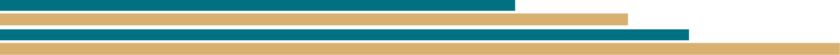 12
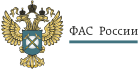 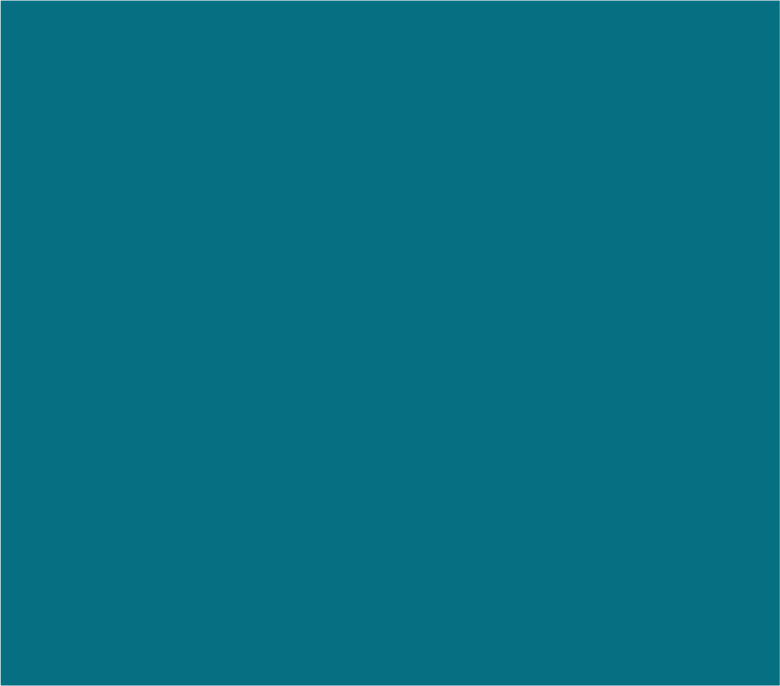 Примеры, включенные в «черную книгу»
(пример однородных действий на рынке недропользования)
Департамент лесного комплекса Тюменской области исключил из лесохозяйственных регламентов Тюменского, Аромашевского, Заводоуковского лесничеств виды разрешенного использования лесов в целях осуществления хозяйственной деятельности в сфере недропользования (геологическое изучение, поиск и оценка общедоступных полезных ископаемых), а также отказал хозяйствующим субъектам в использовании лесных участков в целях недропользования в нарушение порядков предоставления участков недр местного значения для разведки и добычи общераспространенных полезных ископаемых, утвержденных постановлением Правительства Тюменской области от 18.03.2016 № 93-п.
В результате действий Департамента хозяйствующие субъекты, осуществляющие деятельность в сфере недропользования, лишились возможности ее осуществления, что привело (могло привести) к сокращению или исключению конкурентных отношений в данной сфере.
По признакам нарушения пункта 2 части 1 статьи 15 Закона о защите конкуренции выданы предупреждения. Предупреждения исполнены (в лесохозяйственные регламенты внесены изменения, лесохозяйственные регламенты в новой редакции размещены на официальном сайте Департамента в сети «Интернет»).
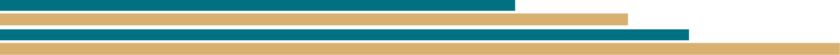 13
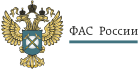 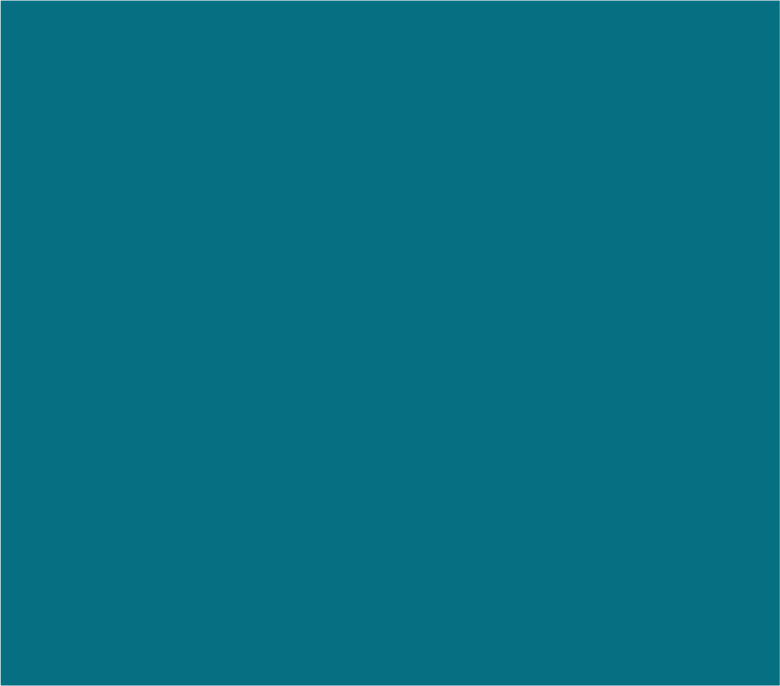 Примеры, включенные в «черную книгу»
(новый рынок – экспорт угля)
Постановлением Правительства Республики Тыва от 28.01.2022 № 33 (далее – Постановление) ООО «Тувинская горнорудная компания» и предприятиям Республики Тыва рекомендовано временно запретить вывоз угля за пределы Республики Тыва, за исключением согласованного на уровне Правительства Российской Федерации объема угля на экспорт в восточном направлении по железной дороге и продукции ООО «Межегейуголь».
Законодательные акты не предоставляют Правительству Республики Тыва права на установление запрета на вывоз угля.
Кроме того, Постановление не устанавливает запрета на вывоз угля в отношении продукции ООО «Межегейуголь» (конкурент – ООО «Тувинская горнорудная компания»), что создает для него преимущественные условия.
По признакам нарушения пунктов 3 и 8 части 1 статьи 15 Закона о защите конкуренции и подпункта «а» пункта 4 статьи 15 Федерального закона от 28.12.2009 года № 381-ФЗ, Тывинским УФАС России Правительству Республики Тыва выдано предупреждение. Предупреждение исполнено (постановлением Правительства Республики Тыва от 26.04.2022 № 228 Постановление признано утратившим силу).
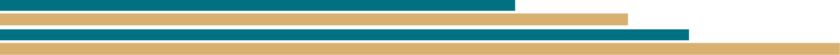 14
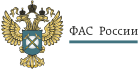 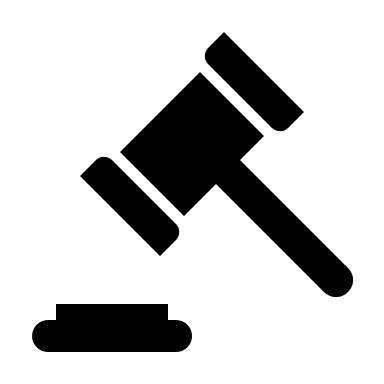 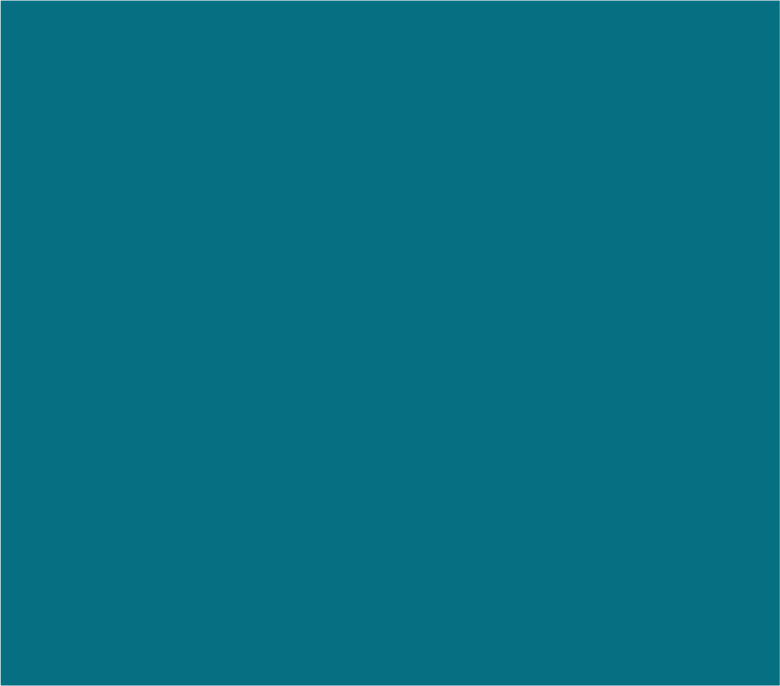 АДМИНИСТРАТИВНАЯ ОТВЕТСТВЕННОСТЬ
15
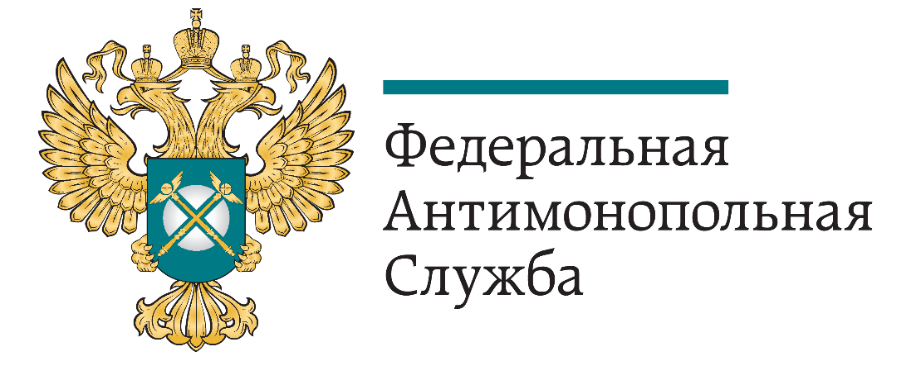 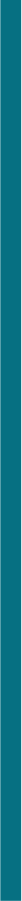 Спасибо за внимание!
Ждем вас на наших ресурсах!
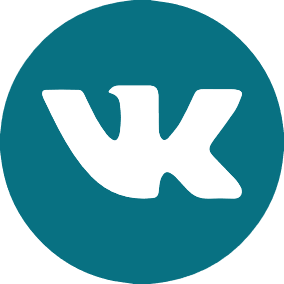 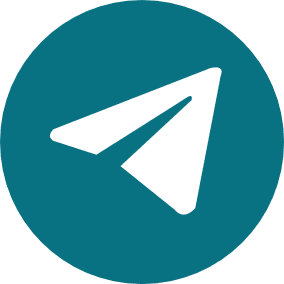 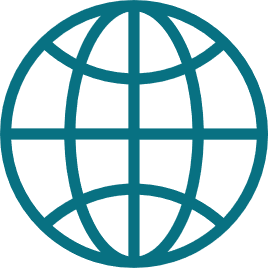 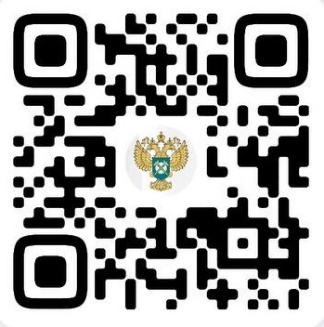 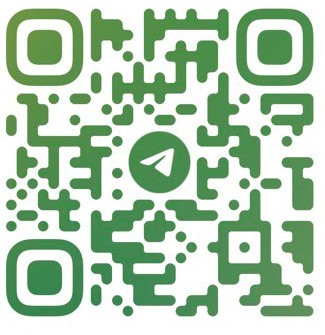 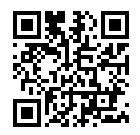 ВКОНТАКТЕ
САЙТ
TELEGRAM